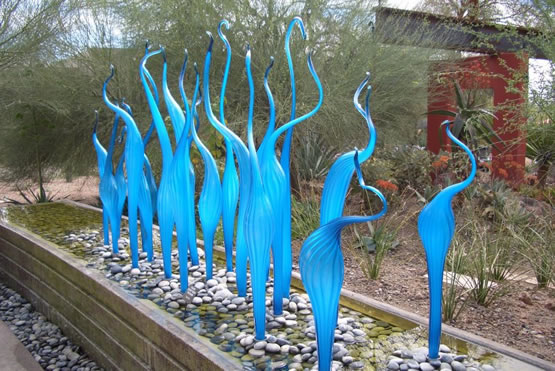 How Qualitative Beats Quantitative!Better Risk Management with Kanban
David J. Anderson
David J. Anderson & Associates, Inc.dja@djaa.com
Twitter @agilemanager
TNG Tech Days
Munich
June 2012
Let’s consider a story of quantitative assessment
Dan ArielyBehavioral Economist (age 30 at the time)
Time to grow up and buy a car
Lifetime of riding a motor cycle has to end
Time to drive a girlfriend around
Think about marriage – maybe kids
Used a web site to make a quantitative assessment to determine the ideal car!
Preferred Safety Rating …. 1 to 5
Preferred Braking Distance (from 50km/h)< 30m, 30m - 60m, >60m
Ideal turning radius …. < 3,5m, 3,5m – 4,0m, 4,0m – 4,5m, > 4,5m
Price Range
$10,000 - $14,999
$15,000 - $19,999
$20-000 - $29,999
$30,000 - $39,999
$40,000 - $49,999
> $50,000
And so on…
It’s a Ford Taurus!
How do you feel?
So what to do?
Press the BACK button
Change the answers
Try again!
Iterate on this process until the right answer appears after several tries
And so…
It’s a Mazda MX-5
And how do you feel now?
How do we typically build a business case?
Let’s consider a fictitious web development example…
Imagine an ad revenue model
New features/pages drive traffic that provides revenue via ad impressions
Our governance model says new features should be prioritized by Return on Investment
ROI = Ad Impressions / Cost

Let’s make spreadsheet to show our business case!
Initial forecast for a single feature
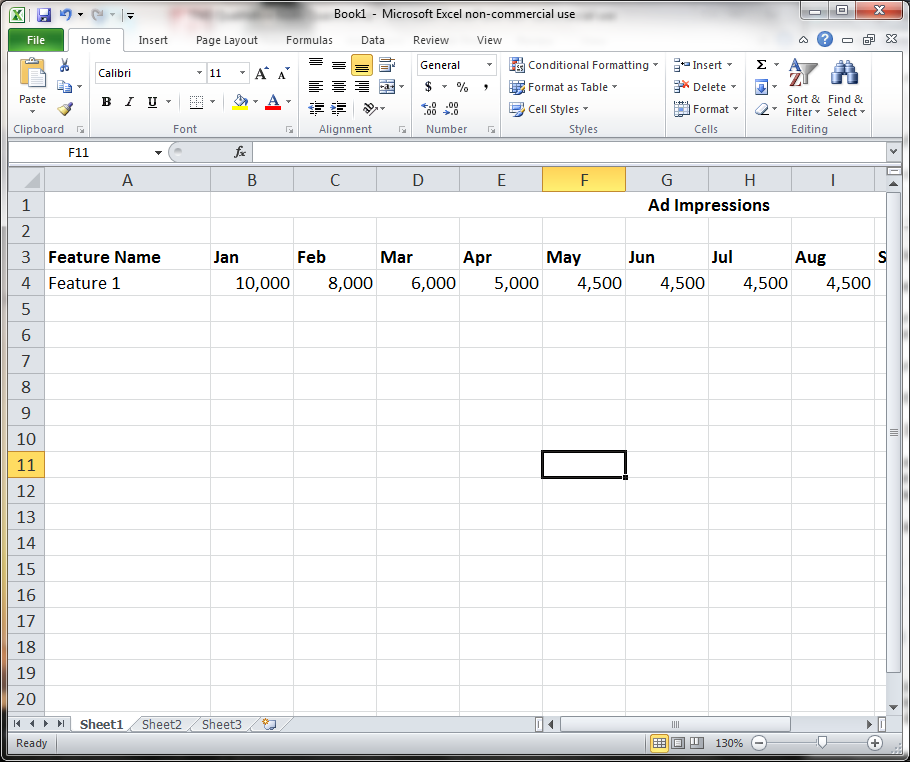 But wait…
Can we be certain about those numbers?
How confident are we?
What range of possibilities exist?



To consider this let’s look at a distribution curve example (admittedly from a different activity)
1st confidence interval15th -ile
2nd confidence interval 98th %-ile
Mean of 31 days
1st confidence interval 85th %-ile
Distribution of lead time to complete features (in calendar days)
Quantitative Assessment of Historical Data shows…
There is a 70% probability that new features will take between 5 days and 45 days to complete with a mean of 31 days

We could make a similar assessment of historical ad impressions and use this to provide low, medium and high estimates

Let’s update our spreadsheet to show this additional detail
New estimates showing range of possibilities
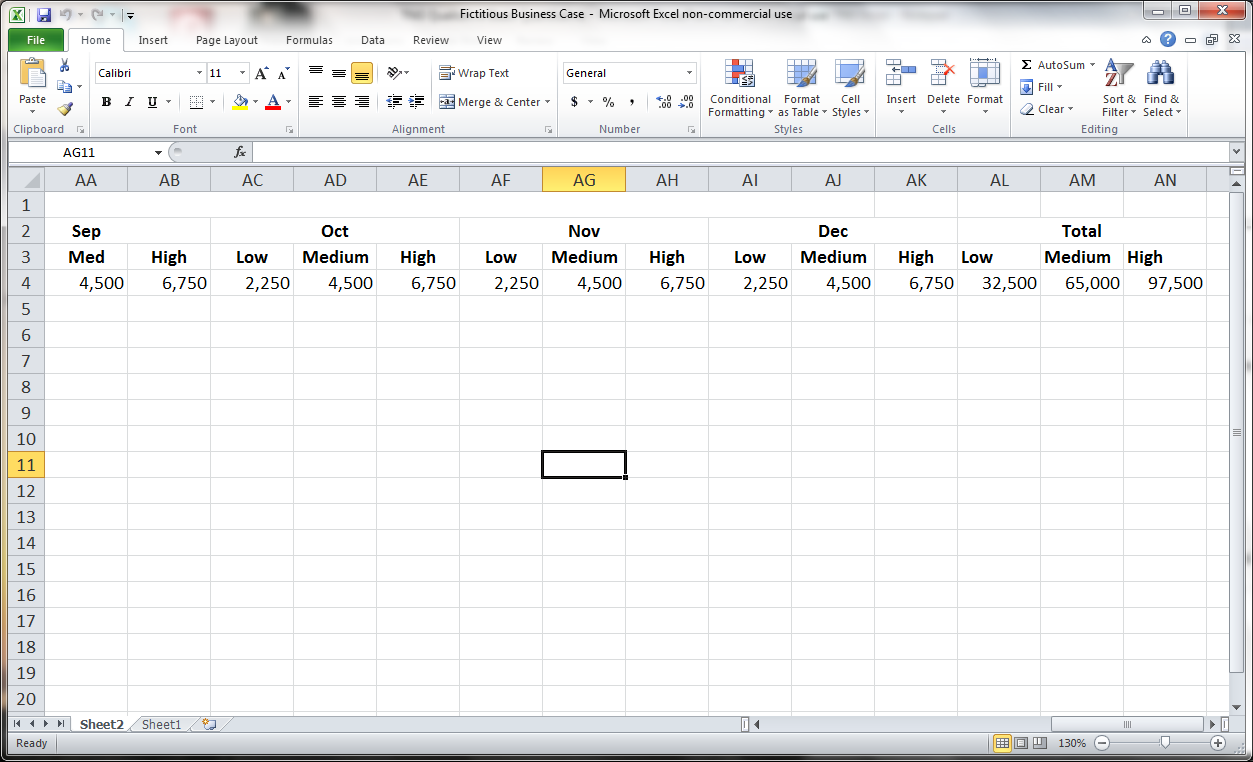 Let’s add some more features and make similar estimates
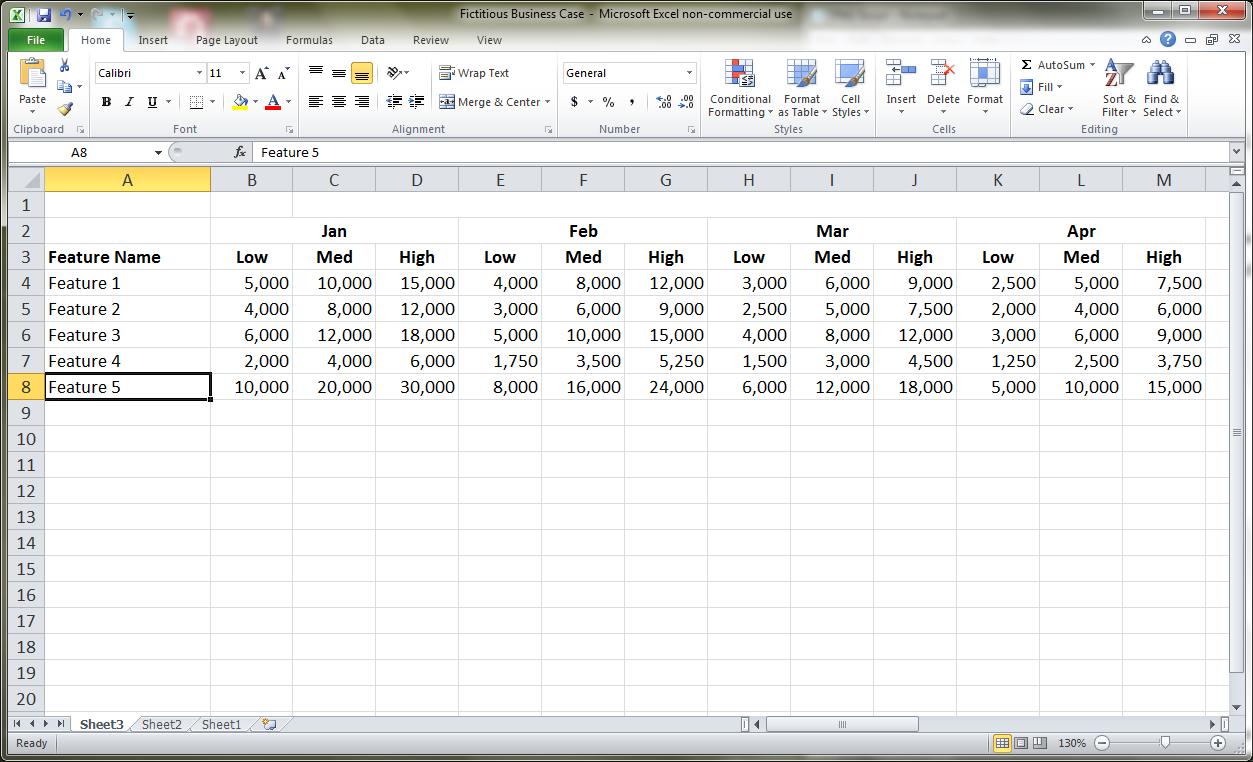 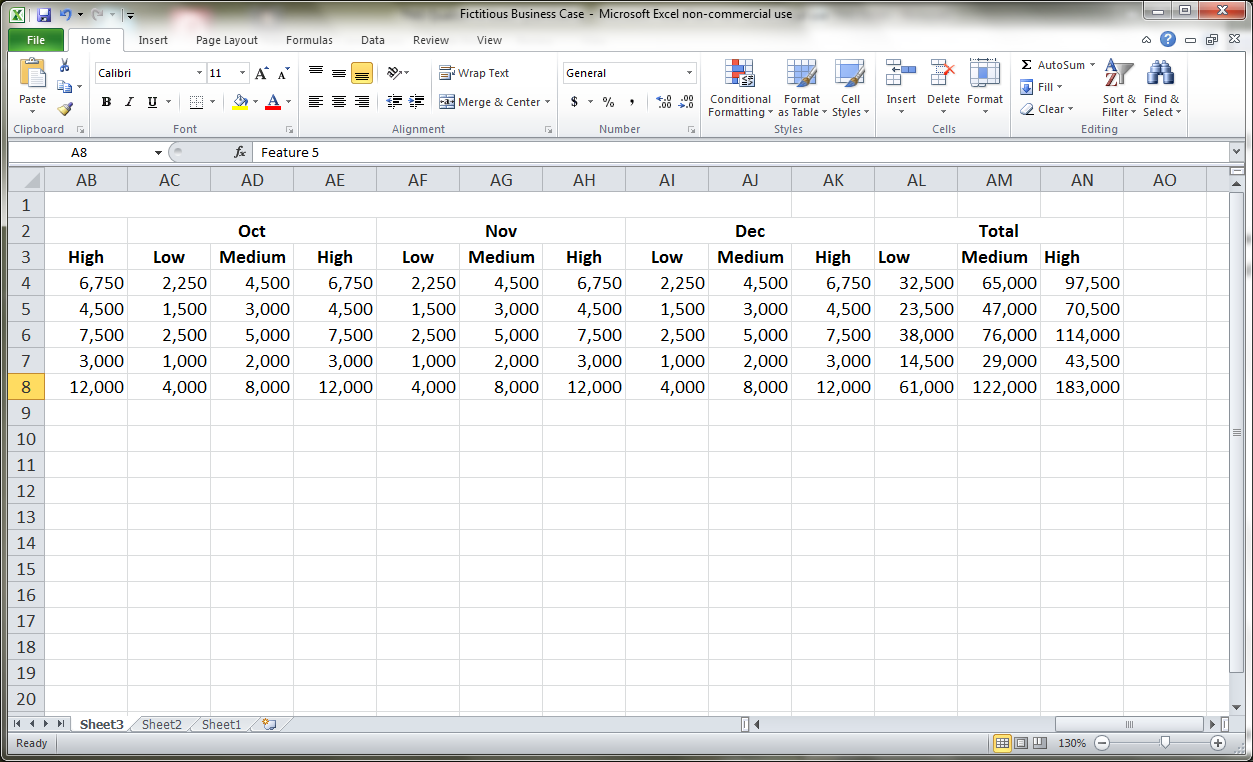 Now we need some cost estimates(from our web development team)
How long will this feature take to develop?
Industry data shows typical spread of 2x above and below the mean estimate
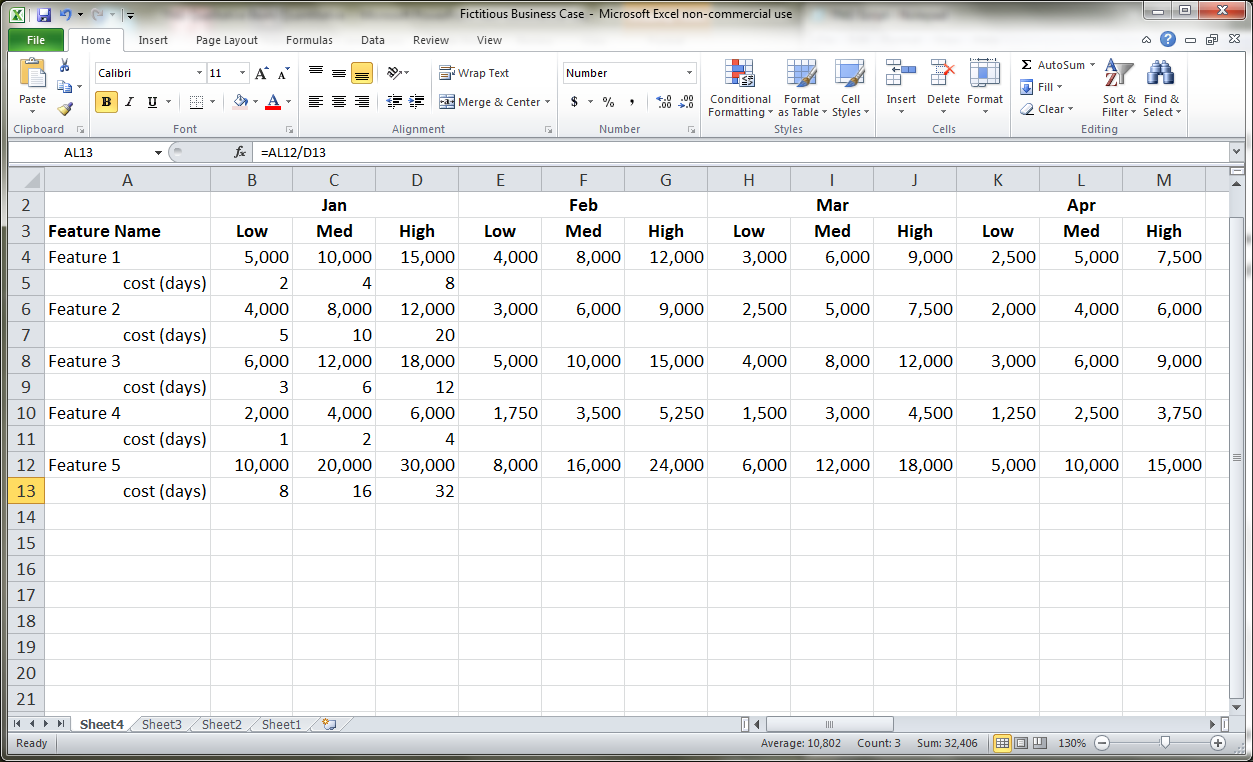 And together these figures allow us to calculate a range of ROI for each feature
Shows worst case to best case with mean










Now stack rank highest to lowest!!!
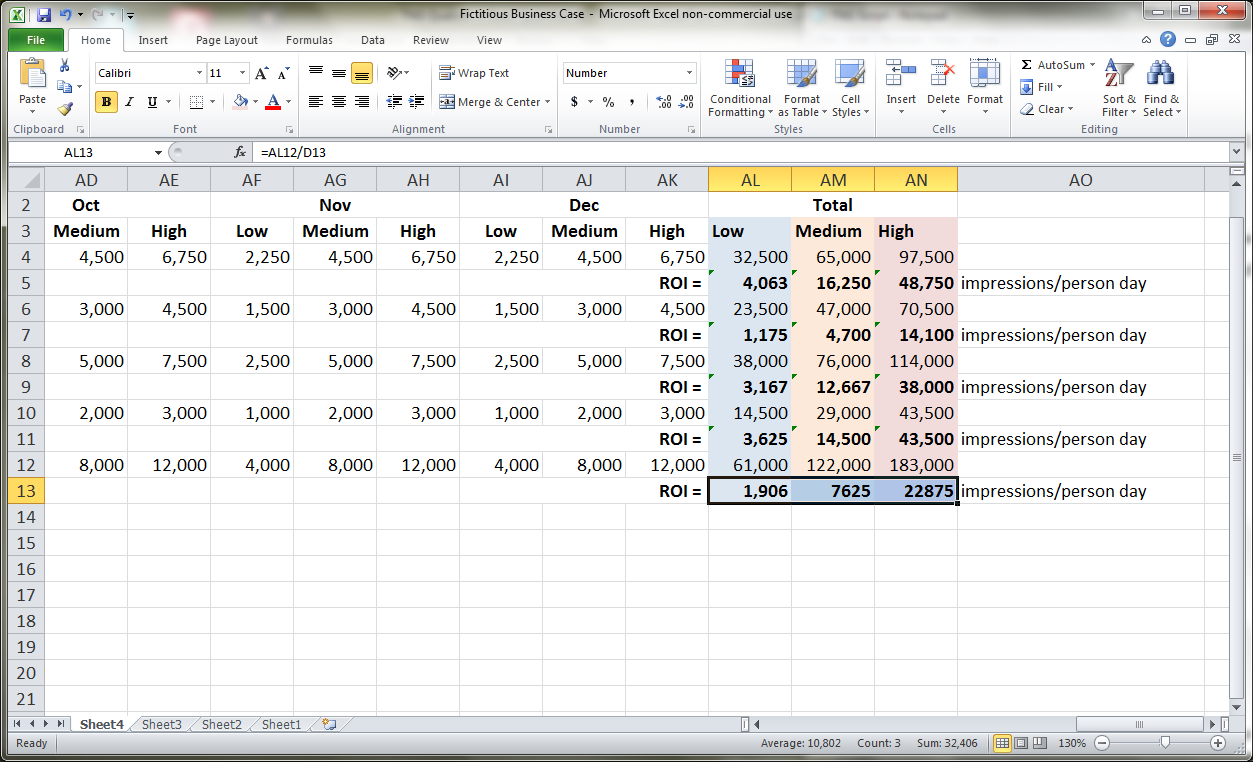 Oh dear! Stack ranking isn’t so easy!
So what to do now?
Perhaps we can find some ways to be more precise and narrow down the spread of variation?

Let’s add some more details to our spreadsheet! These will indicate our confidence in our numbers and allow us to narrow our range! [Honestly, we do believe this!!!]
Questions to be answered…
How well known is the celebrity, sport, team or business? 1 thru 5
How controversial/salacious is the content? 1 thru 5
How “hot” are the pictures? 1 thru 5

1 = not very 3 = reasonably 5 = very
Updating our Spreadsheet we see…
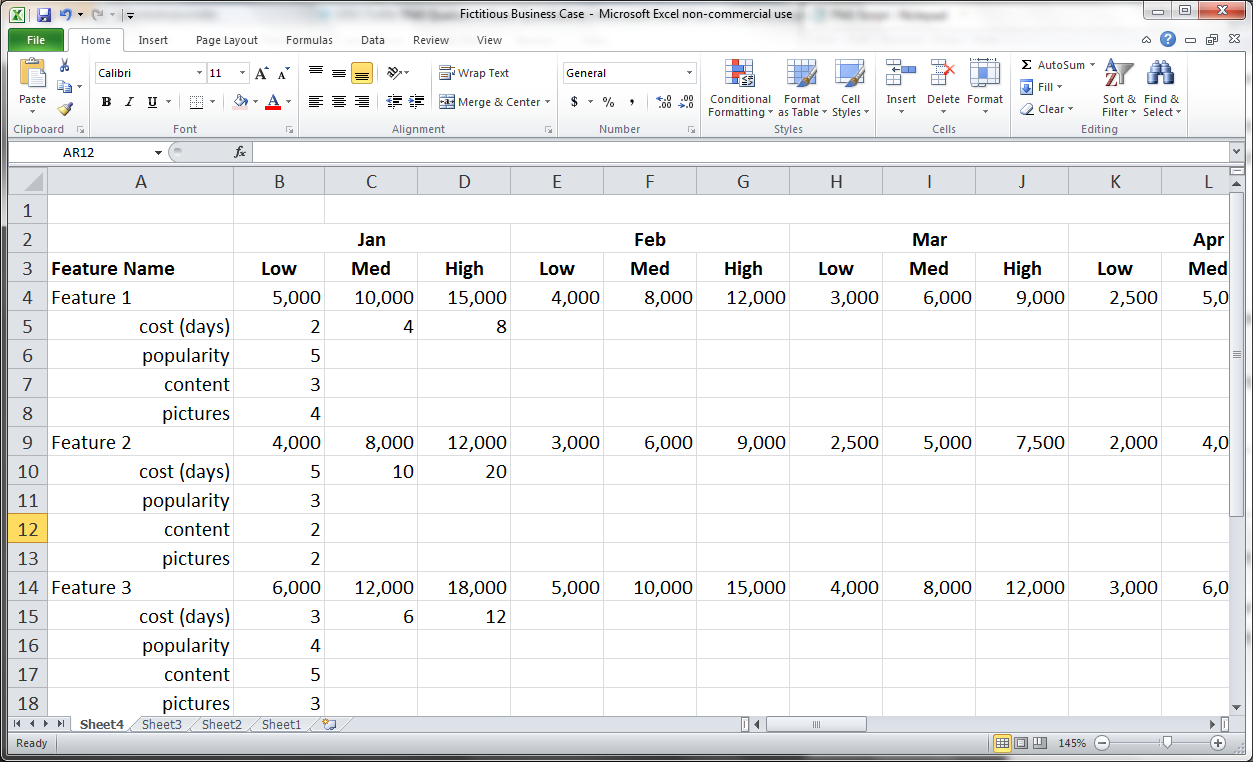 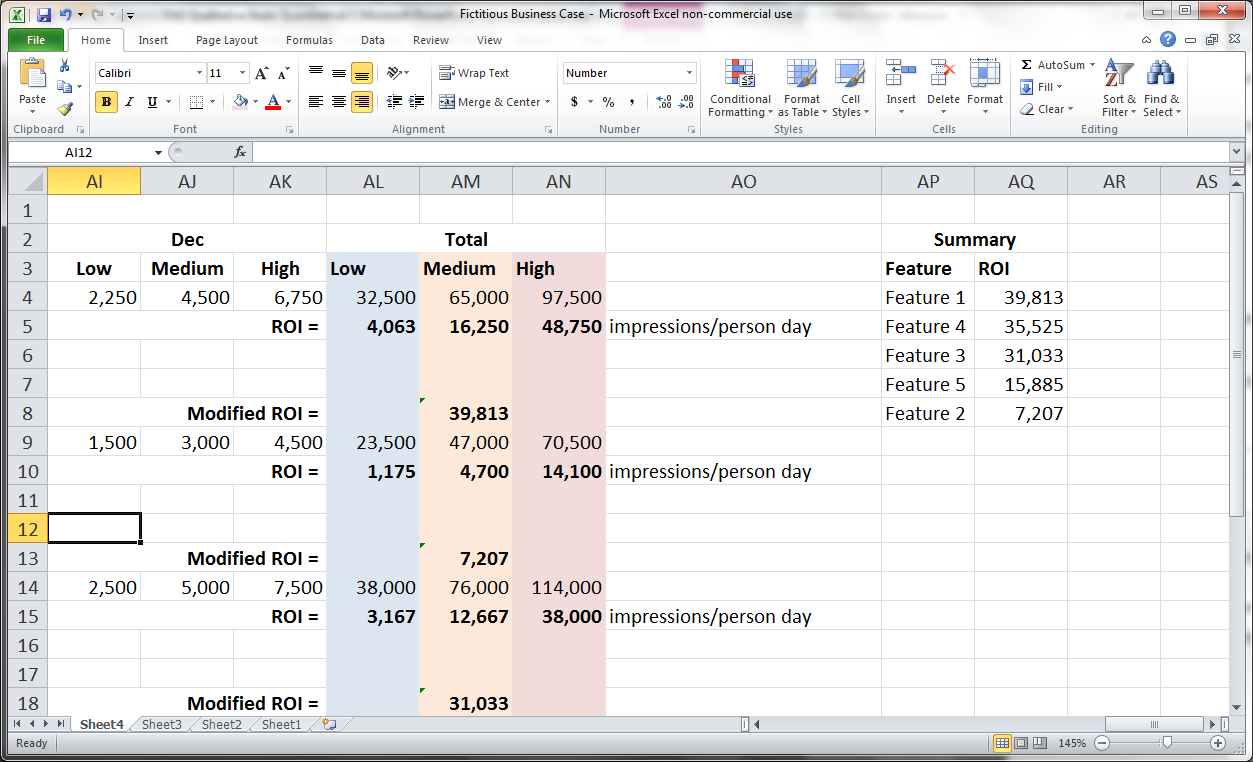 We can sort the answers
Our questions were used in a formula to indicate a specific confidence within the range and derive a “precise” value for ROI








Is this the result we like? Does it feel right?
If not keep iterating or adding detail…
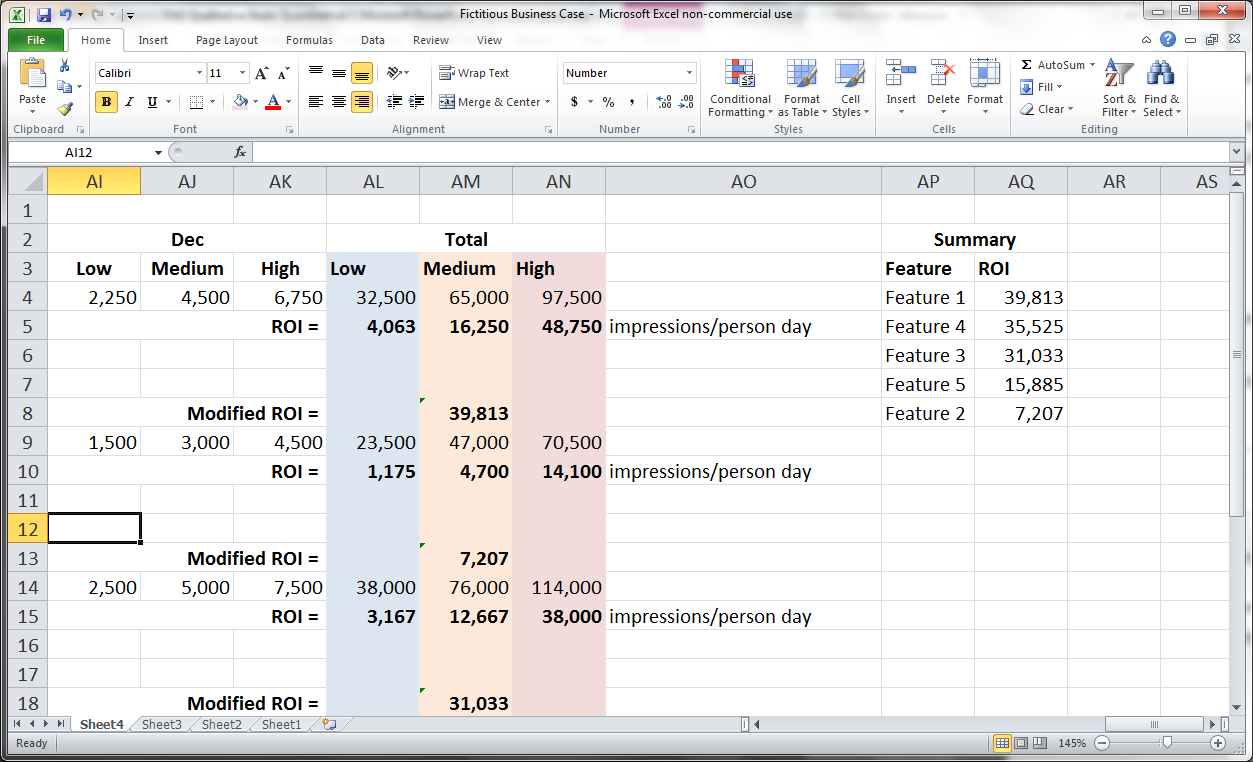 Maybe we need more precision?
Let’s do the same for the cost side of the equation…

Needs Flash? – yes|no
Needs Javascript? – yes|no
How challenging is the programming? 1..5
Custom artwork? – yes|no
New template? – yes|no

Now make a formula to make sense of all this and update the spreadsheet again
If you still have the energy…
This quantitative product management stuff is hard work! 









Product Managers should be paid a lot! ;-)
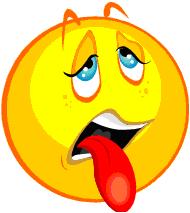 Let’s try an experiment!
How long will it take to assess the level of Kanban knowledge in this audience?
Who thinks it can be done with sufficient accuracy and detail to be useful and completed within 5 minutes?
Kanban Knowledge Self-Assessment
0. No Knowledge
1. Below Novice – heard the name
2. Novice – watched videos, or read articles or attended a conference
3. Practicing – one small team, small workflow, < 6 months
4. Experienced Practitioner – deeper implementation, longer workflow, several departments, > 6 months
5. Master – large scale implementation, business unit wide, 10+ kanban systems, > 18 months

+1 if you have read the Kanban book
What is a Kanban System?&Which risks are we managing?
A Kanban System models a workflow and limits WIP at each step, signaling available capacity, effectively creating a pull system for work orders
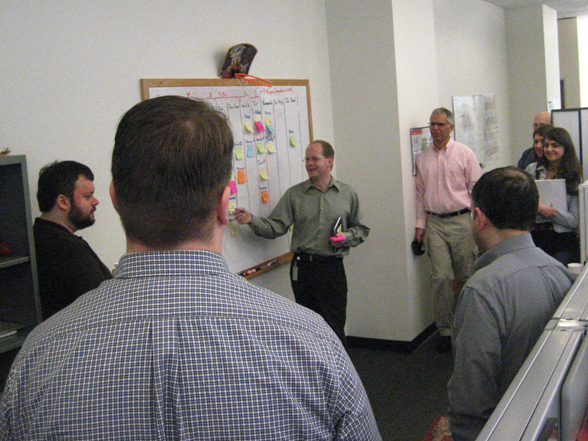 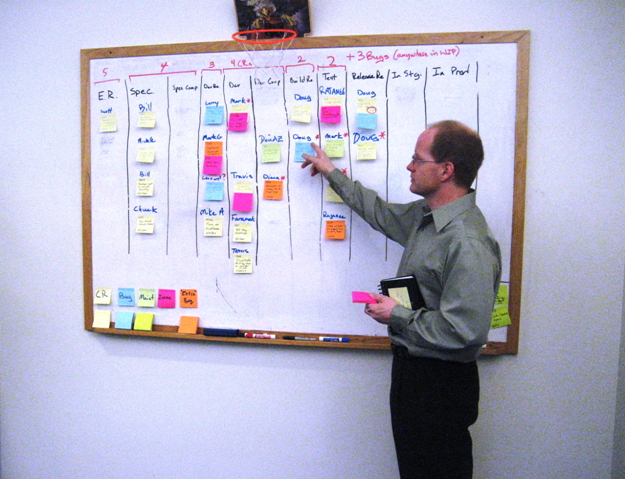 White boards were introduced in 2007 to visualize workflow, signal capacity and show work orders flowing through the system
Boards typically visualize a workflow as columns (input) left to (output) right
WIP Limit – regulates work at each stage in the process
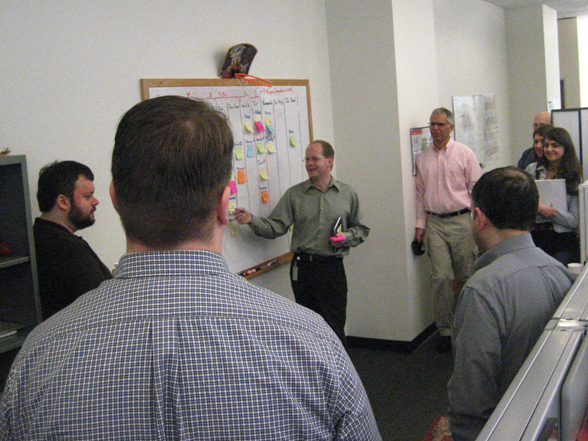 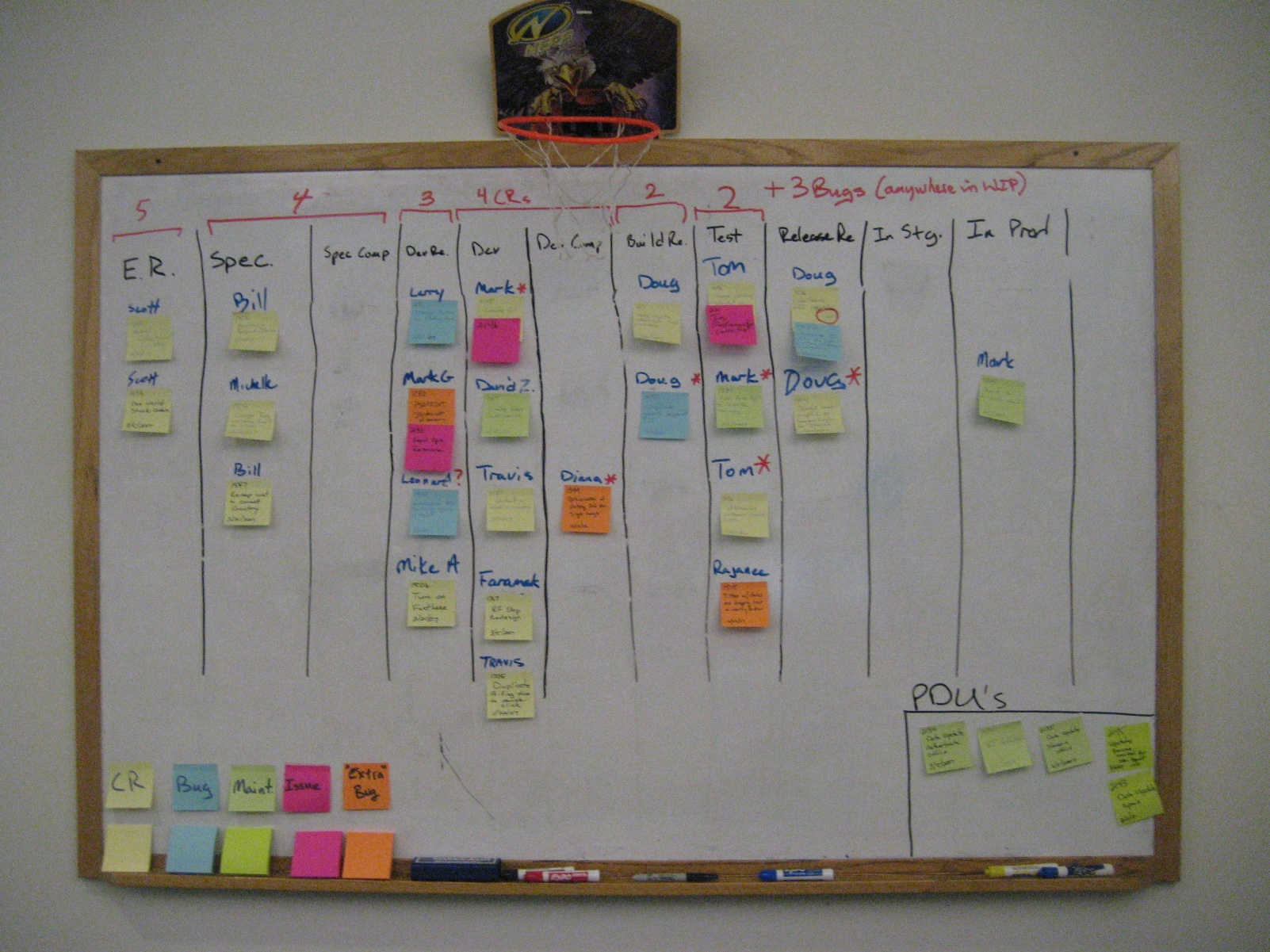 Pull
Flow – from Engineering Ready to Release Ready
Tickets on the board are “committed”Backlog items remain “options”Kanban systems defer commitment & enable dynamic prioritize when a “pull” is signaled
4
2
2
5
4
3
Analysis
Development
InputQueue
DevReady
Stage
Prod.
ReleaseReady
Test
BuildReady
In Prog
In Prog
Done
Done
Flow
Commitment point
Kanban Systems encourage scheduling & dynamic prioritization by “(opportunity) cost of delay”
How do we calculate “Cost of Delay?”
Large ERP project in 2007. Predicted delay of 4 months. Ask CFO, “What was the cost of delay?”
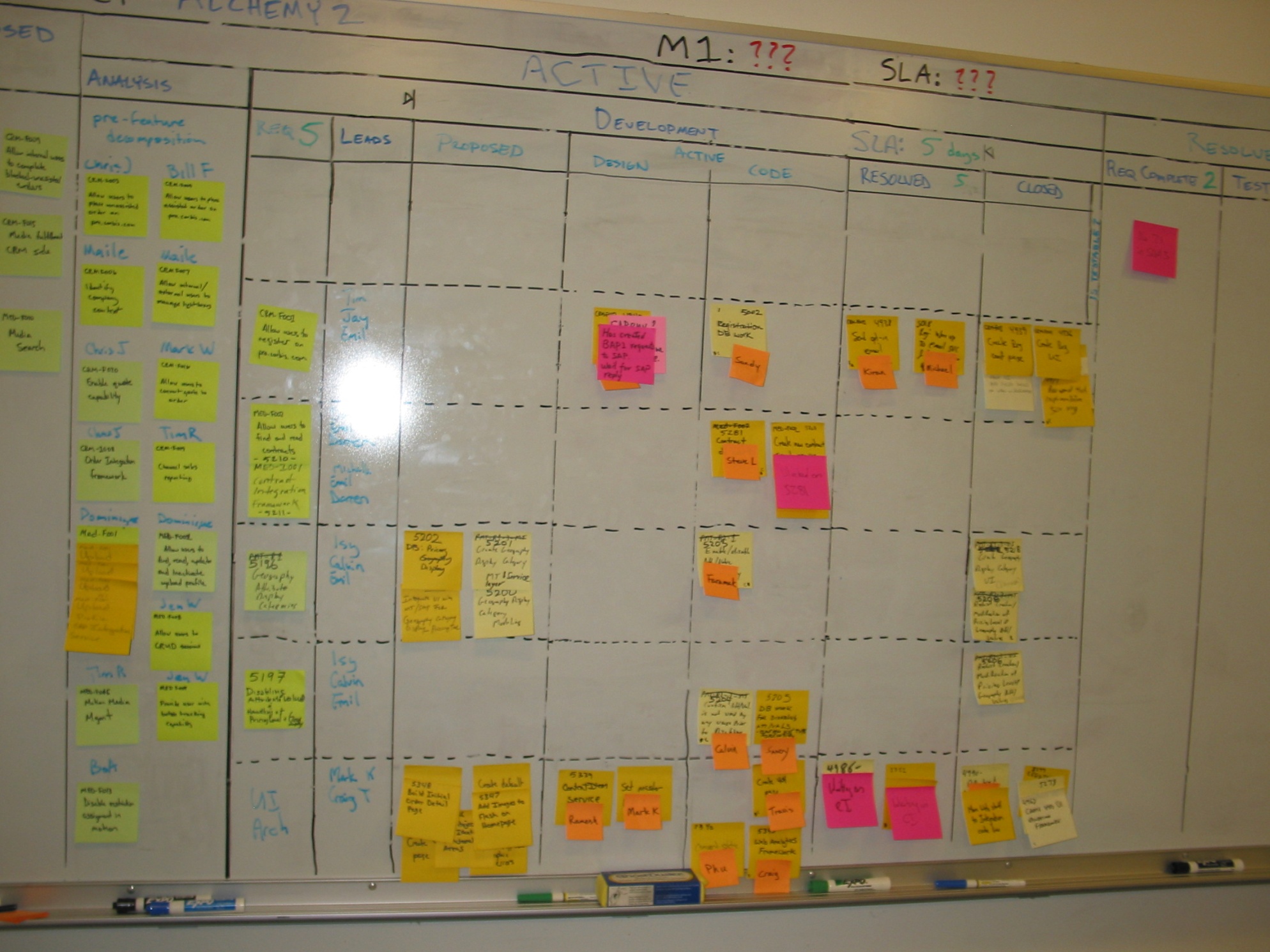 Quantitative Assessment
A finance analyst took almost 1 month to calculate the “cost of delay”
Involved “burn rate” component for overrun of project + lost opportunity from cost savings after deployment
Estimate was $1.5/month

Quantitative assessment was possible because this was a cost saving project and the cost savings and burn rate were known and could be accurately assessed
Still the assessment took several weeks to compile
Potential Dysfunction
If the project hadn’t been a cost saving project but a revenue generating project then the assessment of lost opportunity would have been challenging
Where there is speculation, uncertainty and lack of confidence in the data, there is often delay. Delay in calculating the cost of delay would likely increase the overrun on the project, amplifying the cost of delay
Hard Questions
Asking for quantitative assessment is asking a "hard question." It seeks precision and precision and confidence in the answer is hard (or impossible) to achieve.

When you ask someone a hard question but a question they should be able to answer from a professional perspective, you may get a dysfunctional response, a delayed response or no response at all. Why?
What causes a dysfunctional response?
When quantitative numbers with a spread of uncertainty are available, opinions as to the actual outcome are likely to be as varied as the number of people asked.

Forming a consensus is hard or may be impossible!

Lack of confidence and uncertainty in quantitative estimates leads to dysfunctional behavior, causes delay due to personal political risk, professional embarrassment, and failure to form consensus.
Let’s consider a qualitative alternative
Cost of delay function sketches provide a qualitative taxonomy to delineate classes of risk
Colour
Function
impact
time
impact
time
impact
time
impact
time
Allocate capacity across classes of service mapped against demand
5
4
3
= 20 total
4
2
2
Analysis
Development
InputQueue
DevReady
ReleaseReady
BuildReady
In Prog
In Prog
Done
Done
Test
Allocation
+1 = +5%
4 = 20%
10 = 50%
6 = 30%
A 2nd dimension to qualitative cost of delay
If all work orders are not of the same order of magnitude in value or opportunity, we may need more info

Impact Order of Magnitude Classification

Extinction Level Event
Major Capital
Discretionary Spending
Intangible
More examples of qualitative assessment classifications
Market Risk of Change Classification
Highly likelyto change
Misdirector – differentiator not aligned with strategic plan
Differentiator
This is not a prioritization scheme!

But a way of understanding schedule & value risk
Spoiler
Market Risk
Value
Cost Saver
Regulatory – must have but subject to change
Table Stakes
Very unlikelyto change
Kanban board with capacity allocated by market risk of changeUseful for big projects with the risk of demand for early delivery
5
4
3
= 20 total
4
2
2
Analysis
Development
Allocation
Total = 20
Buildready
InputQueue
Dev.ready
Test
Done
In Prog
In Prog
Done
Table Stakes
10
Cost Reducer
2
Spoiler
2
Differentiator
6
Product Lifecycle Classification
Not well understood
High demand for innovation & experimentation
High
Small
Innovative/New
Profit Margin
Growth Market
Market Risk
Large
Requires  Investment
Existing Product Evolution – satisfies demand from existing customer base
Cash Cow
Small
Very Low
Well understoodLow demand for innovation
Project Portfolio Kanban Board Implementation
Horizational position shows percentage complete
Allocation of personnel
Total = 100%
Projects-in-progress
Project B 5%
Cash Cows
10%
Project A 5%
Growth Markets60%
Project C 40%
Project D 20%
Innovative/New30%
Project K 5%
Project E 10%
Project G 5%
Project F 5%
Project H 5%
Extracting a generic approach from these examples
A middle-ground in effective risk management
Qualitative Taxonomies
2 -> 6 categories
Cheap
Fast
Accurate
Consensus
Managed Risk
Heterogeneous
Expensive
Time Consuming
Fake Precision?
May still be
High Risk
Homogenous
Cheap
Fast
High Risk
Kiveat Diagrams Visualize Multiple Dimensions of Risk
Start Early
Market Risk
TS
CR
Tech Risk
Lifecycle
Spoil
Unknown Soln
Diff
New
Known but not us
Mid
Done it before
Start Late
Cow
Commodity
Profile of 2007ERP Project
(shown earlier)
Intangible
Disc
Std
FD
Maj. Cap.
ELE
Expedite
Delay Impact
Cost of Delay
Conclusions
Quantitative Assessment
Implies the pursuit of precision
Typically has uncertainty and wide confidence intervals
Works well with observable capabilities such as lead time through system
Doesn’t work well where opinion (guessing) is required
Can be expensive and time consuming to gather
Challenges using quantitative data tend to lead to vicious spiral of demand for greater and greater precision
Complex formula involved, often mask real risks or obfuscate information
Often produces results that people intuitively know to be wrong
Qualitative Assessment
Often fast to obtain
Easy to obtain
Facilitates achievement of consensus
Can be designed into Kanban Systems using capacity allocation, queue replenishment selection criteria & classes of service
Visualization can show risks under management in an immediate manner
Facilitates effective, affordable risk management without excessive waste
Results
Better alignment with corporate strategy
Provides transparency onto risks under management
Good governance is facilitated by designing risk management strategy into the kanban system design
Qualitative beats Quantitative!
Faster, Better, CheaperRisk Management!
Thank you!
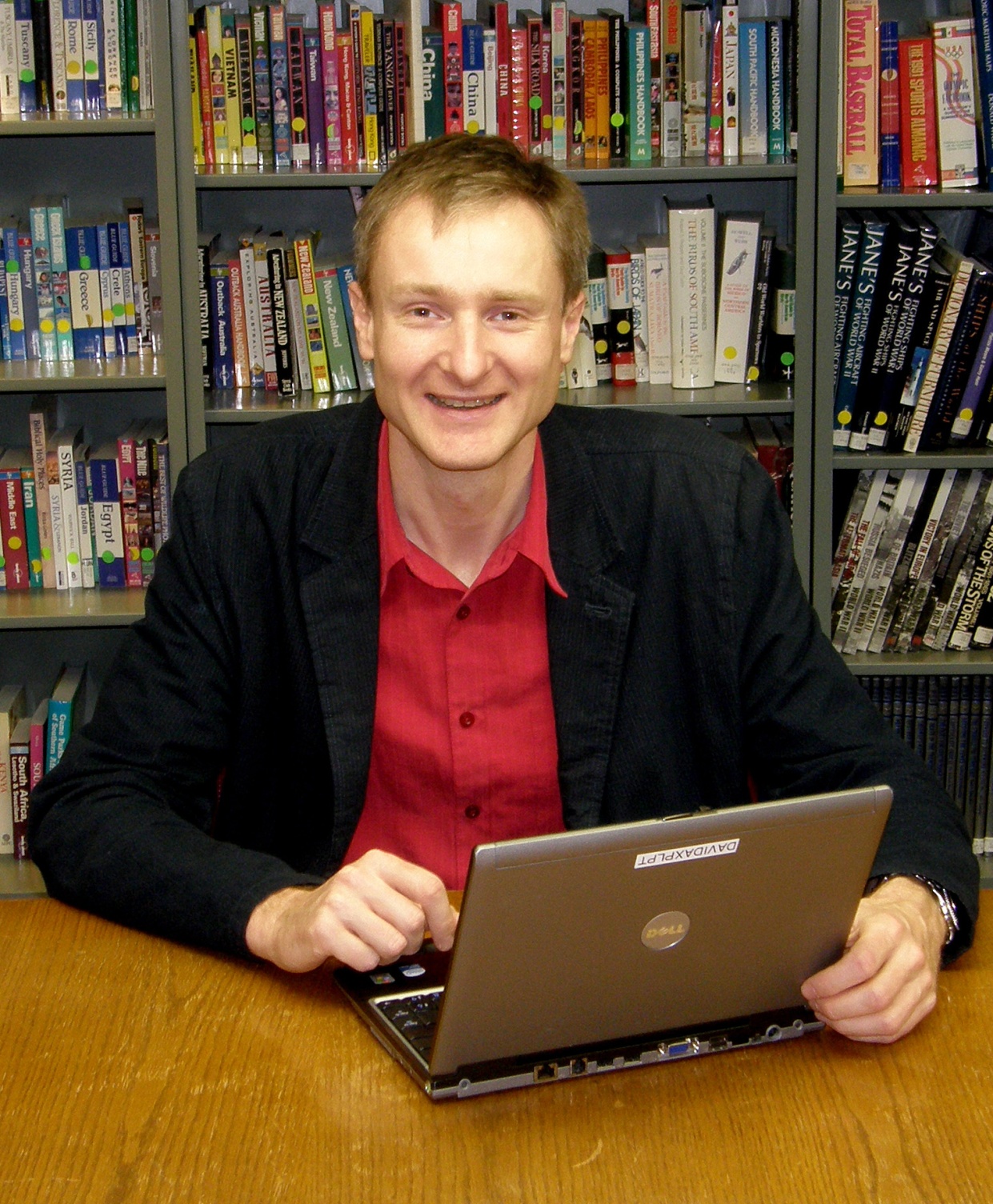 dja@djaa.com
http://djaa.com/
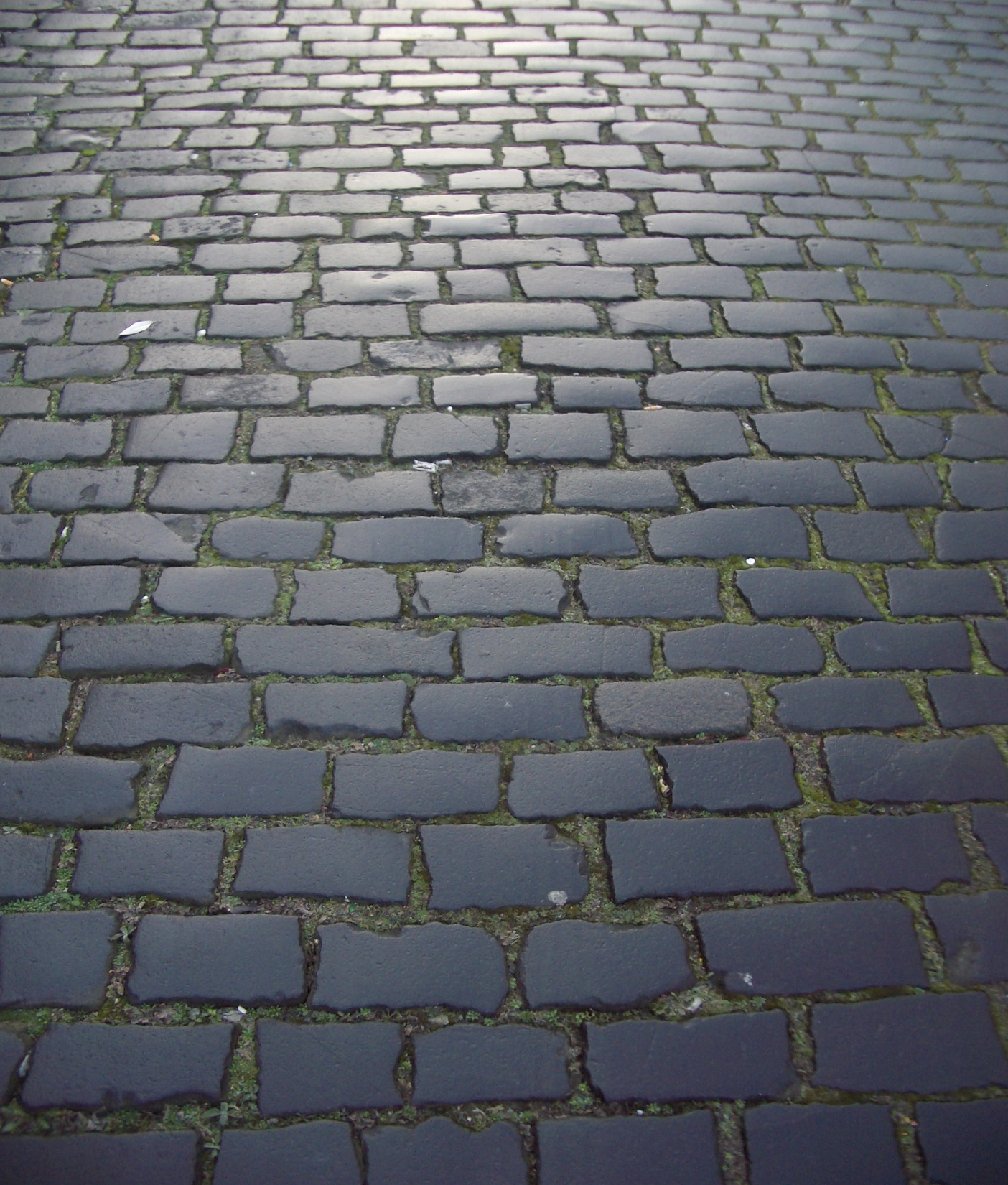 New Book PublishedJune 2012
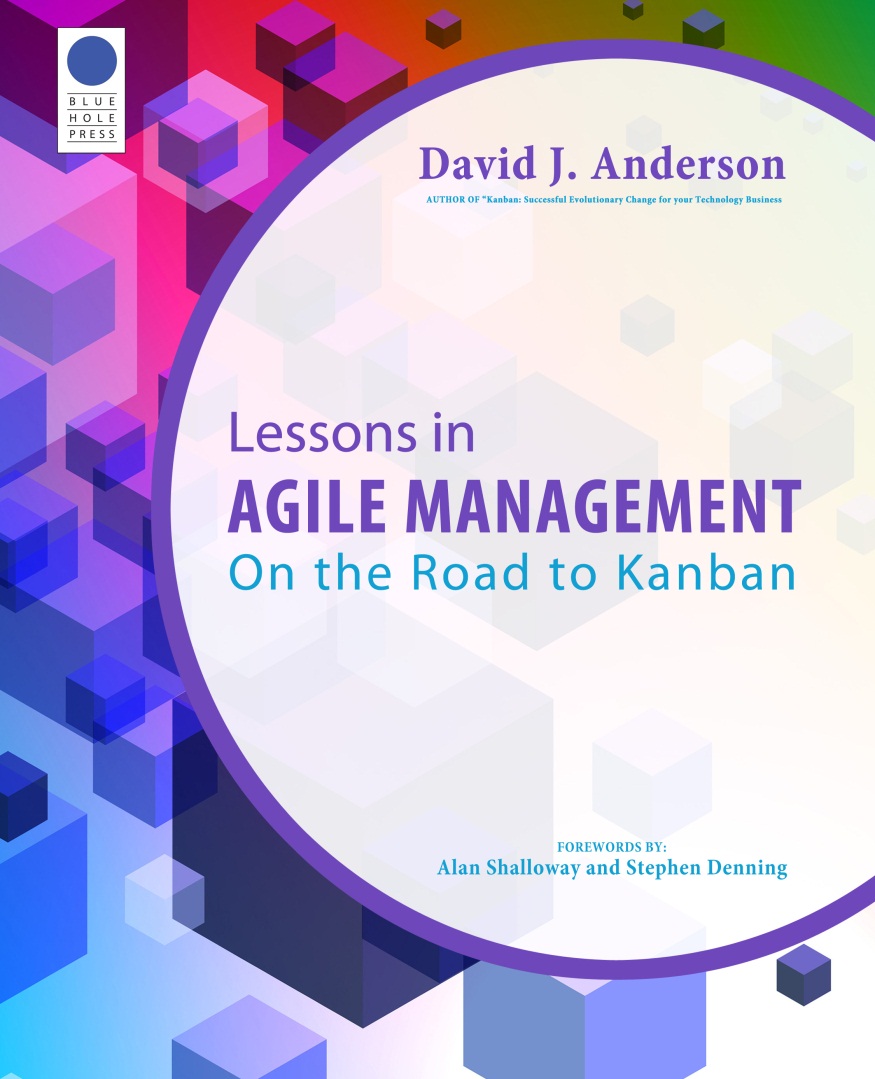 115,000 words of anecdotes explainingmy approach to leadership, management & change
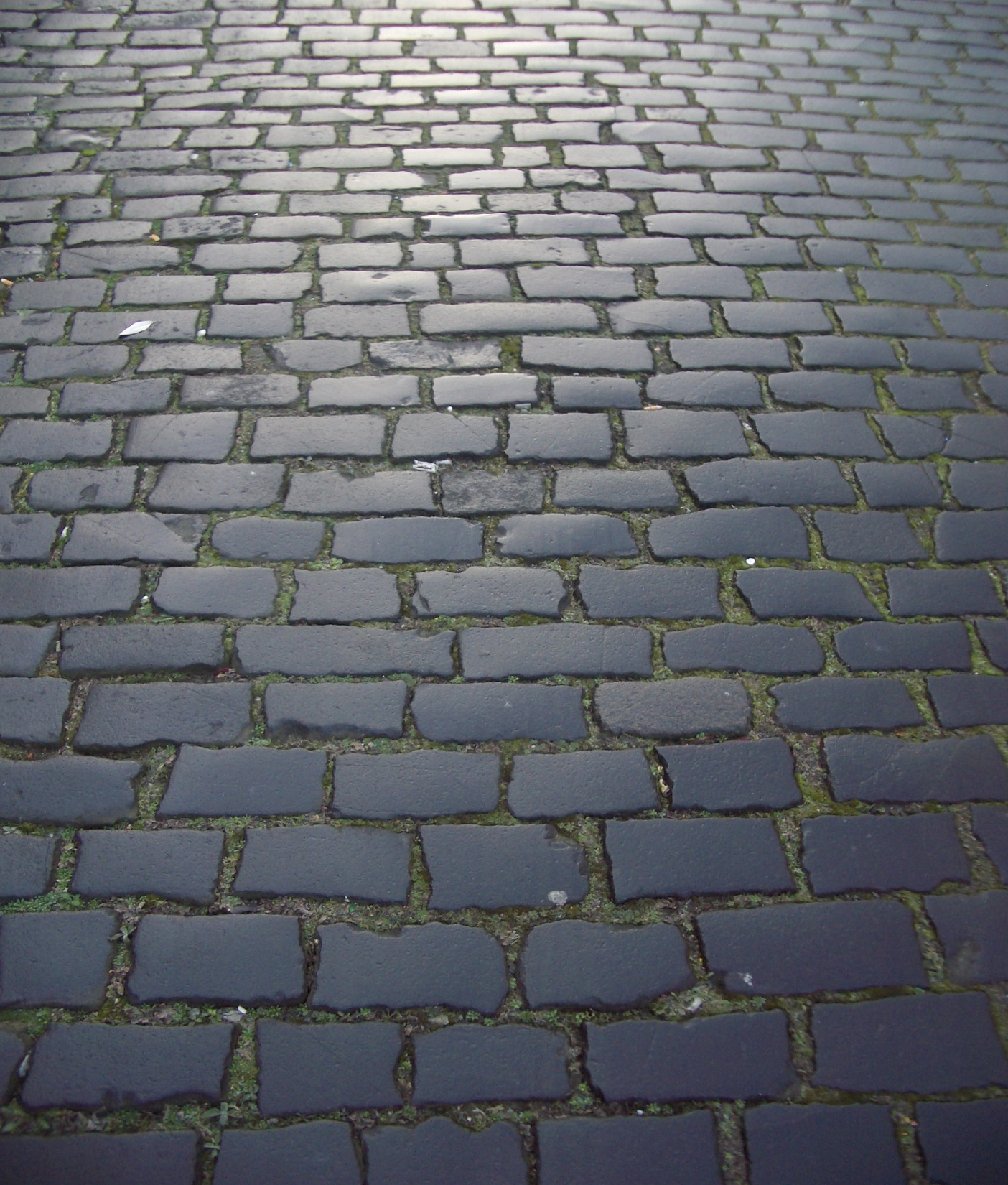 Germanpublished January, 2011
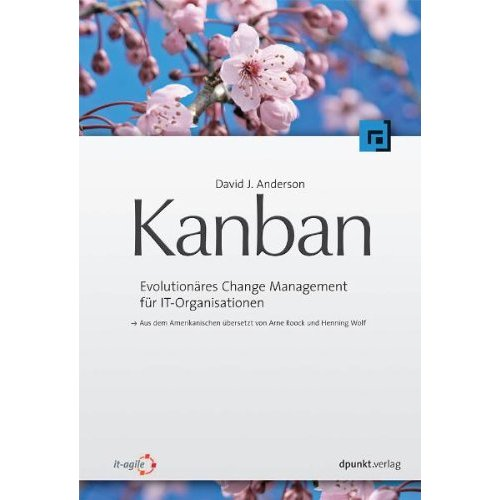 Translation byArne Roock & Henning Wolfof IT-Agile
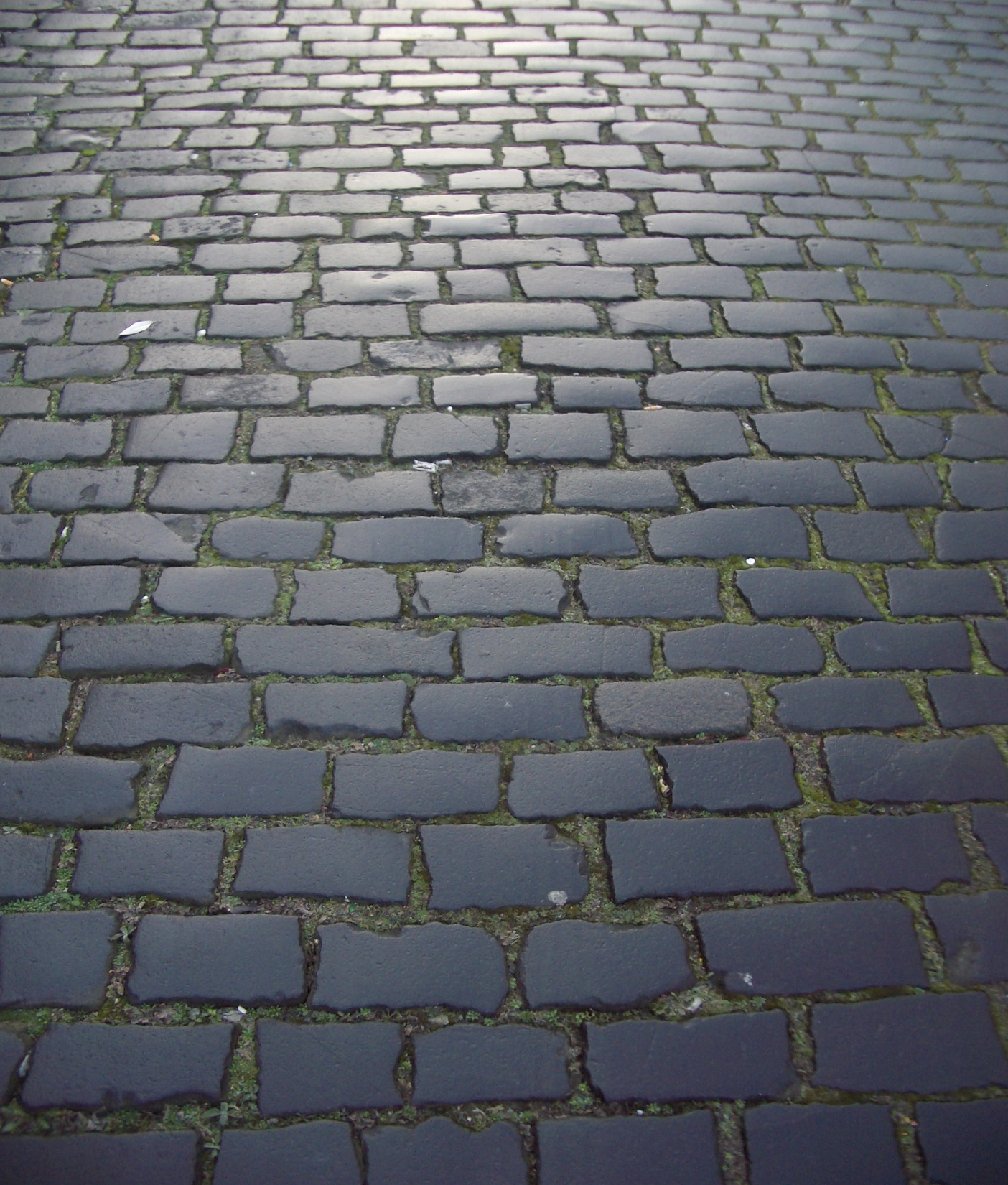 Published in May 2010
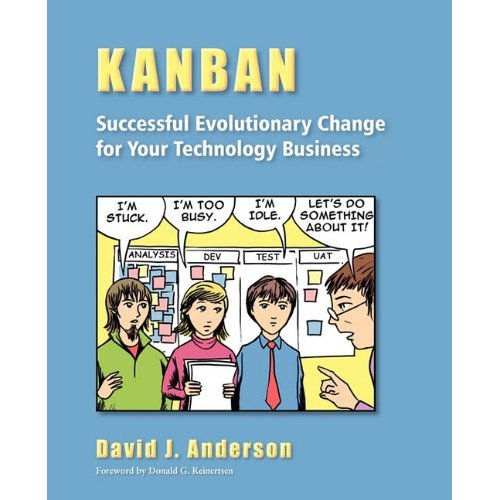 A 72,000 wordintro to the topic
About…
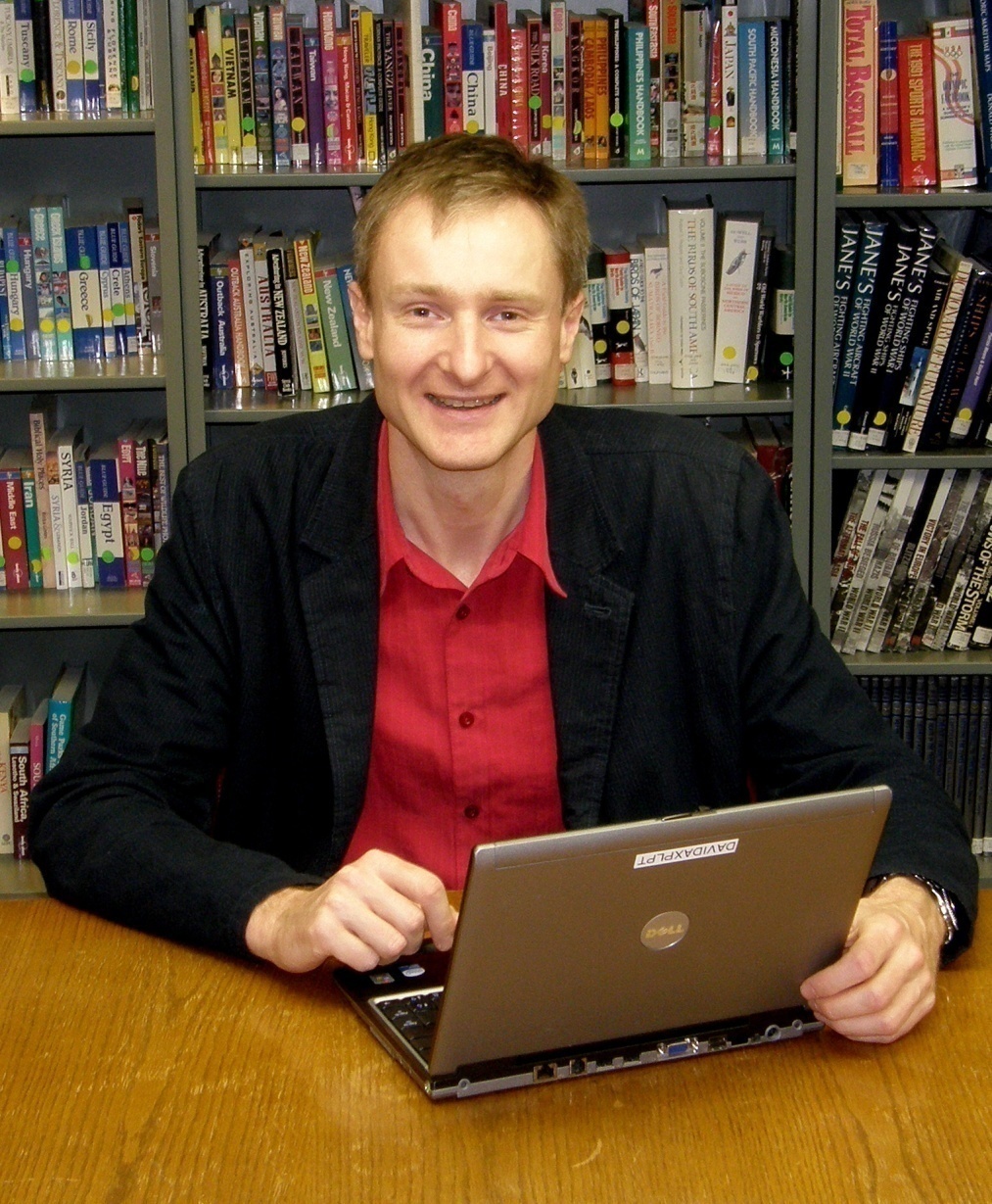 David Anderson is a thought leader in managing effective software teams. He leads a consulting, training and publishing and event planning business dedicated to developing, promoting and implementing sustainable evolutionary approaches for management of knowledge workers.
He has 30 years experience in the high technology industry starting with computer games in the early 1980’s. He has led software teams delivering superior productivity and quality using innovative agile methods at large companies such as Sprint and Motorola.
David is the pioneer of the Kanban Method an agile and evolutionary approach to change. His latest book is published in June 2012, Lessons in Agile Management – On the Road to Kanban.
David is a founder of the Lean Kanban University, a business dedicated to assuring quality of training in Lean and Kanban for knowledge workers throughout the world.
http://leankanbanuniversity.comEmail: dja@djaa.com Twitter: agilemanager